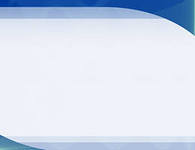 Безособові речення 
Impersonal Sentences
-Не має суб’єкта дії (підмета).

	-Означає явища природи, 	стан погоди, час та відстань.
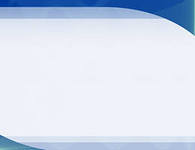 Підмет ( subject)
 виражається за допомогою 
It
На українську мову 
нe перекладається.
It is cold. – Холодно.
	It is hot. – Спекотно.
		It is slippery. – Слизько.
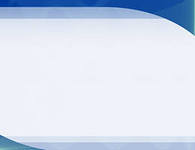 Слова можуть бути різними частинами мови:

RAIN
Verb
Дієслово
Іде дощ
Noun
Іменник
Дощ
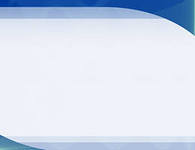 Відмінювання за часами
It often rains in autumn.
Восени часто йде дощ. 
		 It is raining now.
		 Зараз іде дощ.

It rained yesterday.
Вчора йшов дощ.
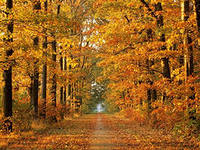 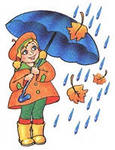 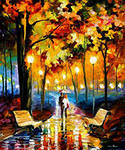 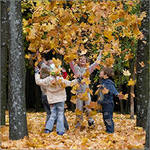 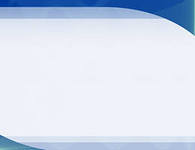 Present Simple Tense
+ It rains in autumn.
-  It doesn’t rain in winter.
? Does it rain in autumn?
		Yes, it does.
		No, it doesn’t.
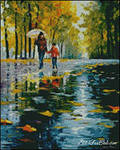 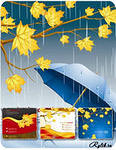 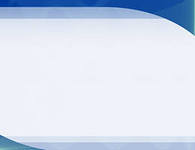 Past Simple Tense
+ It rained yesterday.
- It didn’t rain six days ago.
? Did it rain yesterday?
	Yes, it did.
	No, it didn’t.
did
Не потрібні:
ed	/ІІ форма
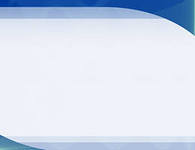 Present Continuous Tense
+ It is raining now.
- It is not raining now.
? Is it raining now?
	Yes, it is.
	No, it is not.
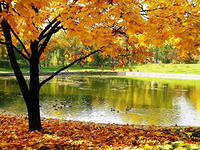 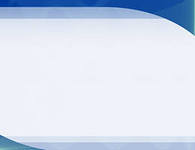 Choose the right word:
It always  _____ in winter.
a) is snowing      b) snows      c) snowed

It _____ two weeks ago.
a) is snowing      b) snows      c) snowed

It is 4 o’clock. It _____ at this moment.
a) is snowing      b) snows      c) snowed
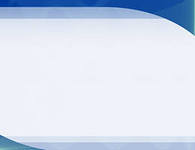 It _____ snow in summer.
didn’t        b) doesn’t         c) isn’t

It _____ snow last week.
didn’t         b) doesn’t        c) isn’t

It _____snowing at this moment.
a) didn’t         b) doesn’t        c) isn’t
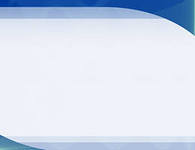 ____ it _____   in summer?
a) Did  snow    b) Does it      c) Is snowing

_____ it _____   last Monday?
a) Did snow     b) Does it       c) Is snowing

Look!  ____  it  _______ at this moment?
a) Did snow     b) Does it     c) Is snowing
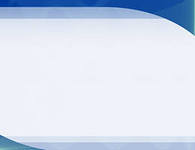 Make up the sentences:
Drizzle - моросити
drizzles
is snowing
drizzled
snows
rained
is drizzling
snowed
rains
in autumn
Two days ago
at this moment
in winter
now
last week
every February
yesterday
It
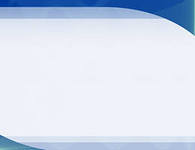 Describe the pictures with impersonal sentences
Monday
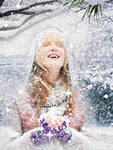 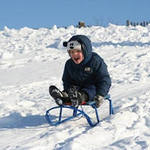 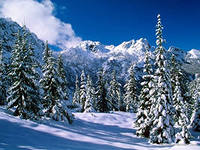 Tuesday
It is winter.
__________
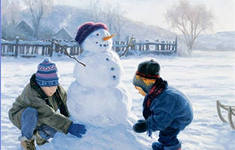 Let’s go to the yard because…
____________
________
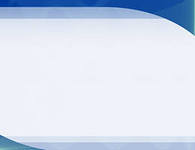 Thanks for your 
attention